Магний
Температура плавления tпл = 650 °C
При обычных условиях покрыт прочной защитной плёнкой оксида магния MgO (сгорает при t≈600 °C
Бурно реагирует с водой
Физические свойства
Гидроабразивная резка
Плазменно-дуговая резка
Лазерная
Возможные методы резки
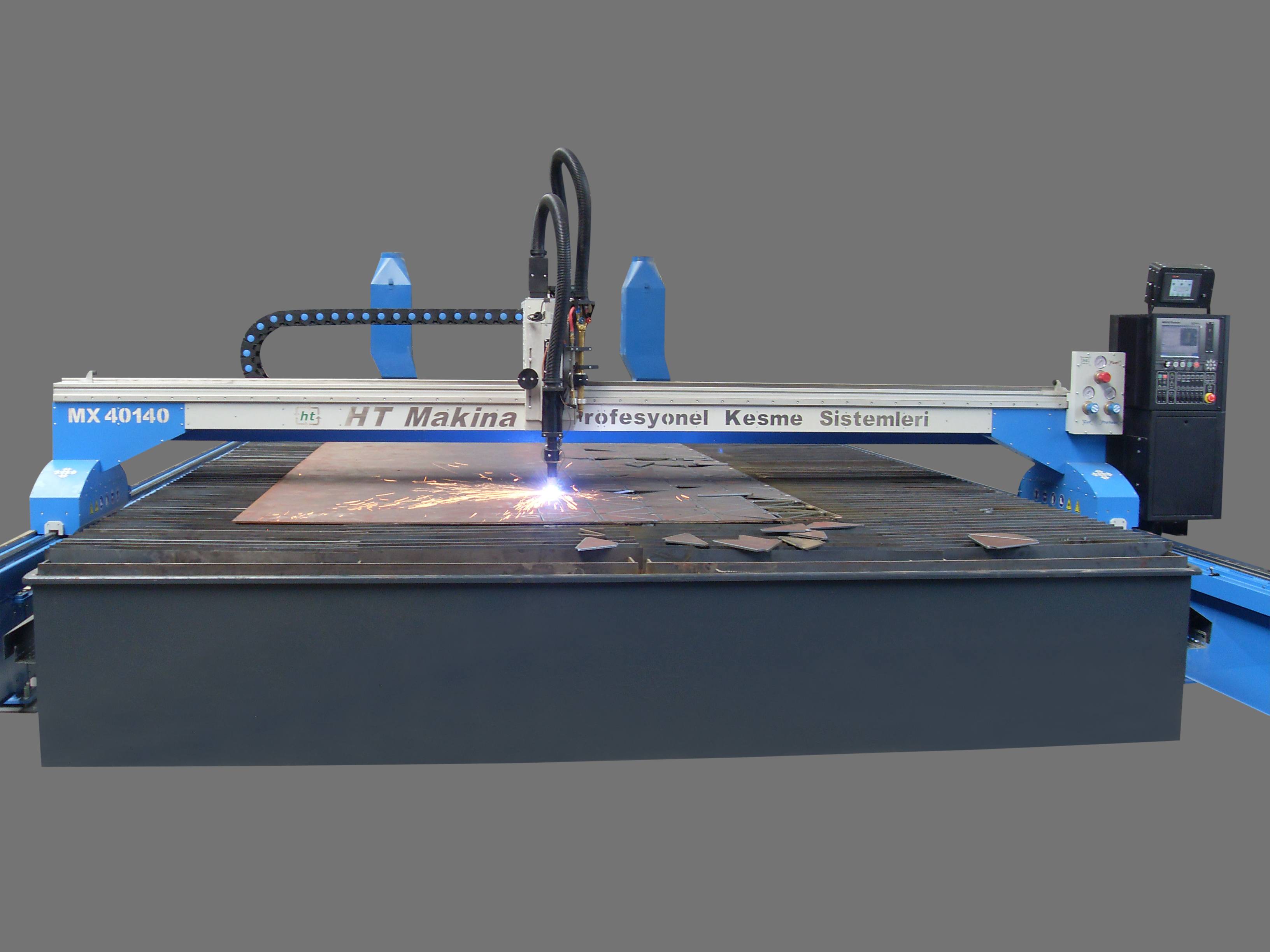 АВТОМАТИЧЕСКИЕ ШЛИФОВАЛЬНО-ПОЛИРОВАЛЬНЫЕ СТАНКИ Buehler
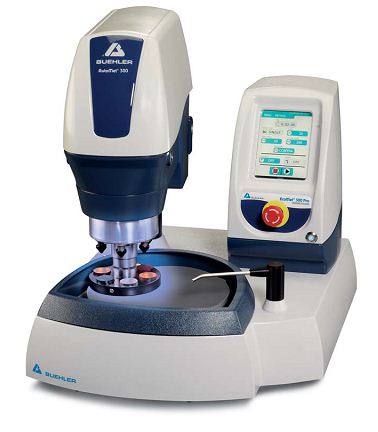 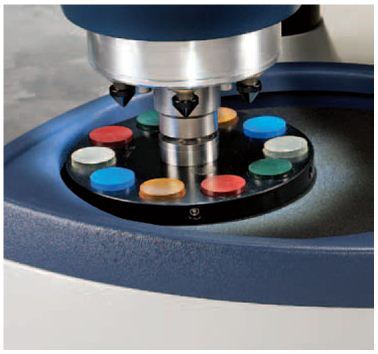 Отрезные диски для мягких цветных металлов
Заливка
Для магния используют только холодный метод заливки.
Холодная заливка:
Акриловые смолы, эпоксидные смолы, полиэстеровые смолы,

Холодная заливка под давлением и в вакууме:
Эпоксидные и акриловые смолы
Эпоксидные смолы:
Эпоксидные смолы идеально подходят для вакуумной пропитки и заливки пористых образцов, а также для задач с высокими требованиями к удержанию края образца. У таких смол отсутствует (или очень низкая) усадка. Время отверждения является относительно длинным, но адгезия к большинству материалов превосходна.

Акриловые смолы:
Акриловые смолы просты в использовании, обладают коротким временем отверждения и отличными свойствами. Они хорошо подходят как для заливки образцов неправильной формы, так и для рутинной работы и единичной заливки.
Различия смол
Заливка в вакууме
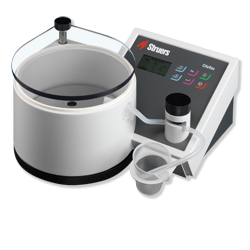 Система вакуумной импрегнации СitoVac (Struers)
CitoVac прост в использовании и имеет большую вакуумную камеру, что позволяет заливать в смолу крупногабаритные образцы или большое количество образцов.

Основные преимущества:
Легкая загрузка держателя 
Большая вакуумная камера
Легка в использовании
Хороший обзор вакуумной камеры
Доступны расходные материалы
Шлифовка
Механическая подготовка является наиболее распространенным способом подготовки материалографических образцов для исследований под микроскопом. Мельчайшие абразивные частицы используются для удаления материала с поверхности, пока требуемый результат не будет достигнут.

Электролитическое полирование представляет собой анодное растворение материала с поверхности образца в электролитической ванне. После предварительной подготовки образец погружается в электропроводящую жидкость (электролит), затем включается электрический ток и материал удаляется с поверхности.
DIGIPREP ACCURA (metkon)
Планарный станок для грубой шлифовки
Расходные материалы
Алмазные пасты, суспензии, аэрозоли, лубриканты
Алмаз благодаря своей исключительной твердости и режущей способности стал наиболее употребляемым абразивным материалом в металлографической полировке. Алмазы для металлографической шлифовки и полировки поставляются в виде двух форм кристаллов: поликристаллическая и монокристаллическая. 

Поликристаллические алмазы имеют большое количество небольших режущих  кромок. В металлографическом процессе подготовки такие кромки обеспечивают высокую степень съёма материала, производя при этом лишь поверхностные царапины.

Монокристаллические алмазы имеют более близкую к кубу форму и меньше режущих кромок. Эти алмазы обеспечивают высокую степень съёма  материала с менее постоянным характером царапин.

При высоких требованиях выбирают  алмазы поликристаллического типа. алмазы монокристаллического-типа лучше всего подходят для универсальной полировки.
Травление магния и магниевых сплавов
Для травления магния и деформируемых магниевых сплавов применяют разбавленные растворы азотной кислоты (до 50...60 г/л)
После травления в растворах азотной кислоты производят снятие травильного шлама в растворе хромового ангидрида.

Для снятия окалины и удаления оксидных пленок с деформируемых и литейных магниевых сплавов производят сначала разрыхление их в концентрированных растворах едкого натрия с последующей обработкой в растворе хромового ангидрида.